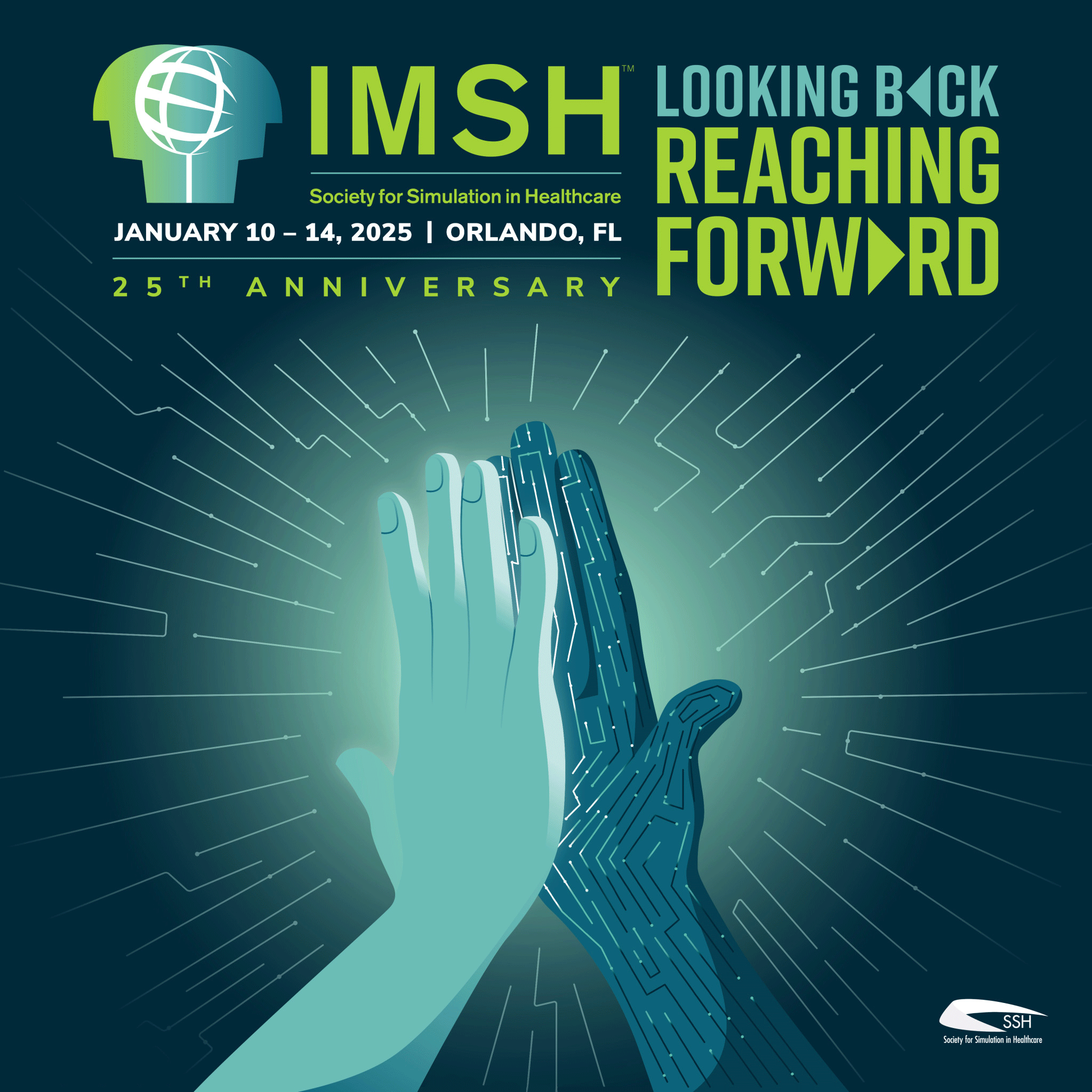 HEADLINE/TITLE 1HEADLINE/LINE 2
PRESENTER 1; PRESENTER 2; PRESENTER 3
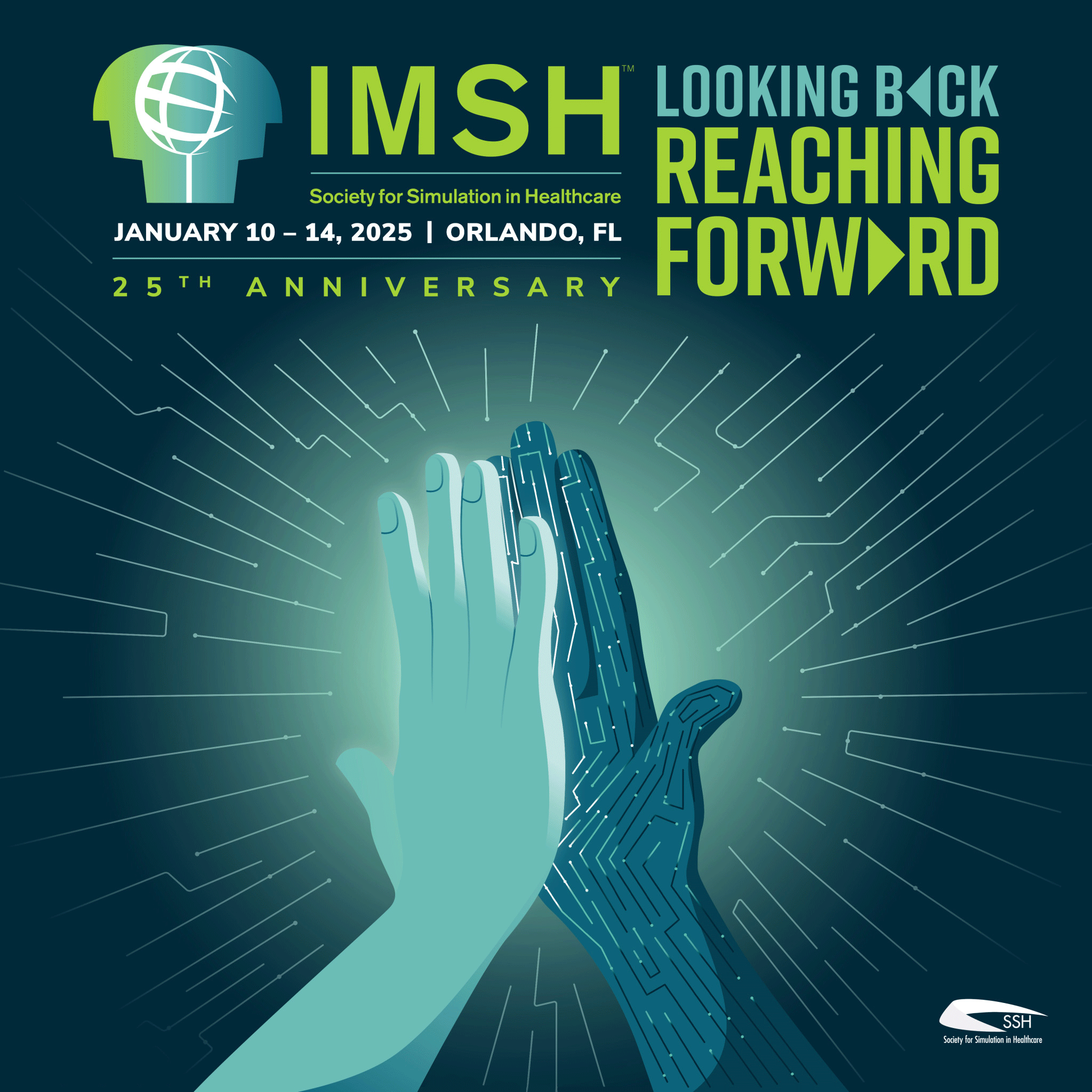 QUESTIONS
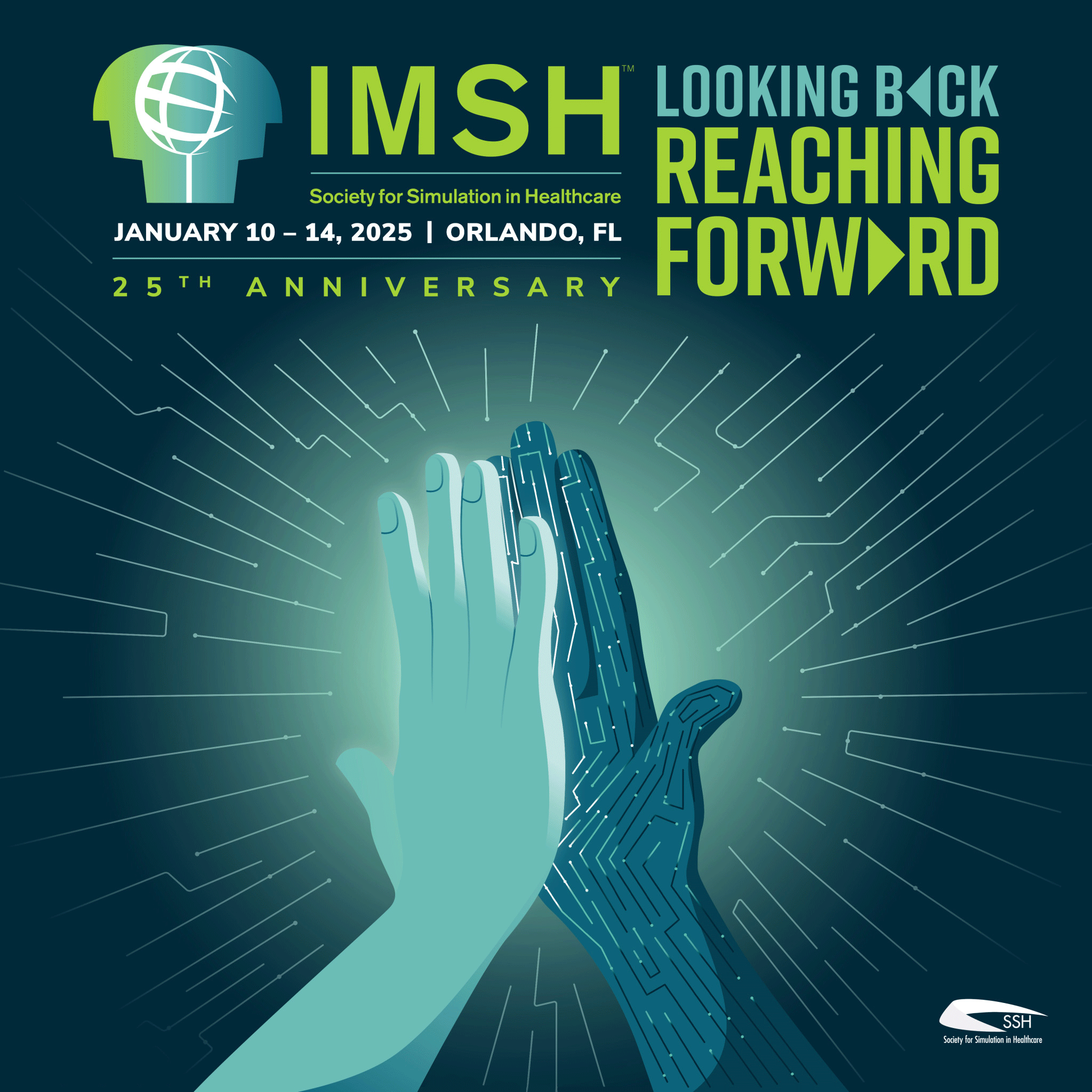 HEADLINE/TITLE 1HEADLINE/LINE 2
PRESENTER 1; PRESENTER 2; PRESENTER 3